Figure 8. Reconstruction of a short, upright CC-like pyramidal cell in rat neocortex (soma/dendrites yellow, axon ...
Cereb Cortex, Volume 15, Issue 10, October 2005, Pages 1485–1496, https://doi.org/10.1093/cercor/bhi027
The content of this slide may be subject to copyright: please see the slide notes for details.
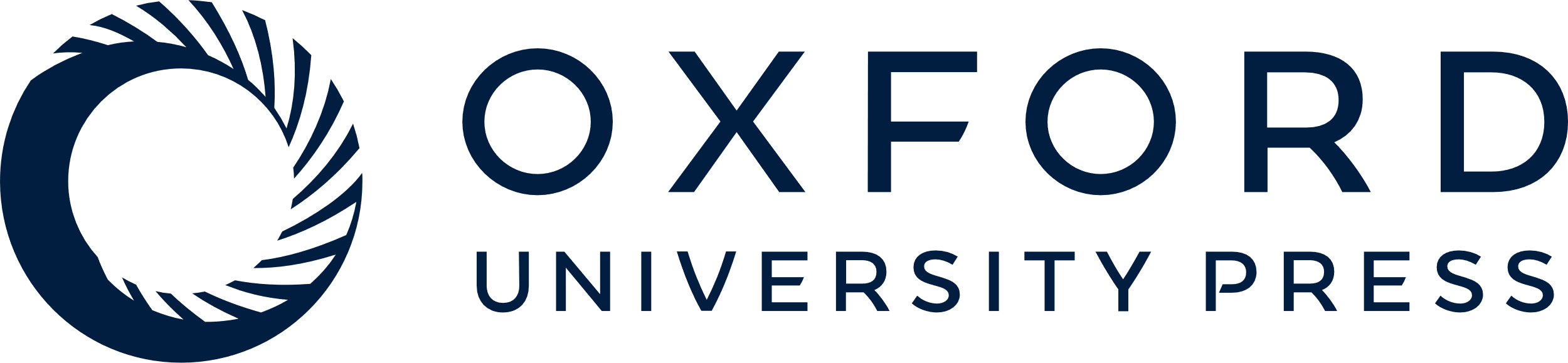 [Speaker Notes: Figure 8. Reconstruction of a short, upright CC-like pyramidal cell in rat neocortex (soma/dendrites yellow, axon white) that was presynaptic to a large layer 5 pyramidal cell with an apical dendritic tuft reaching layer 1 (soma/dendrites orange, axon grey). (A) Averaged EPSPs elicited by brief trains of three spikes. (B) EPSP amplitude histograms for first, second and third EPSPs in brief trains. (C) Average EPSP amplitude plotted against the number of spikes in the preceding train (inter-train interval 3 s). Although the amplitude of the first EPSP in the train is increasingly enhanced by preceding trains containing more spikes, paired pulse and brief train depression are increased, resulting in a more phasic response. (D) Plots of normalized CV−2 against normalized M indicate that both the post-tetanic potentiation (PTP) of first EPSPs (square following three spikes, triangle following four spikes) and the paired pulse depression of second EPSPs (diamonds) are mediated presynaptically. (E) Average EPSP amplitude plotted against interspike interval illustrates recovery of second and third EPSPs from depression.


Unless provided in the caption above, the following copyright applies to the content of this slide: © Oxford University Press 2005; all rights reserved]